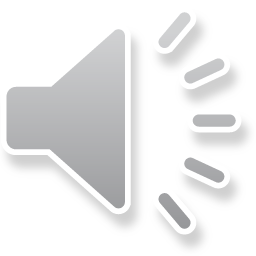 Wednesday 10th February
Sikhism Fact File
Year 1 - Days of the week and common exception words
Monday
Tuesday
Wednesday
Thursday
Friday
Saturday
Sunday
there
here
they
Year 2 – common exception word
fast
last
father
class
grass
pass
plant
path
bath
people
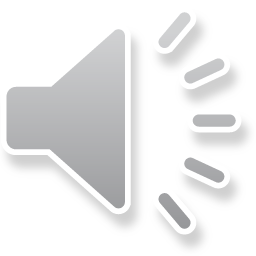 Look, cover, say, write and check.
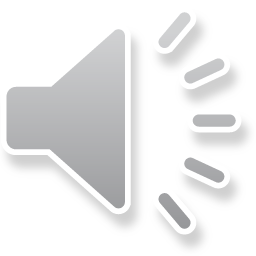 This week we are creating a booklet about Sikhism
Each day we will complete a different section of our fact file.

Today we will look at the facts about the 5K’s and clothing.
On Thursday we will write about food.
On Friday we will create a contents page and back cover.
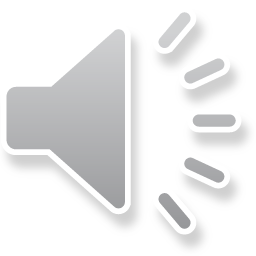 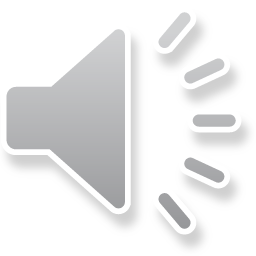 Task:Create a page about the 5K’s.
Use this link to find some facts:
https://www.bbc.co.uk/bitesize/topics/zsjpyrd/articles/zkjpkmn
Have a look at this video: 
https://www.bbc.co.uk/bitesize/clips/zvn34wx
5 K’s of Sikhism
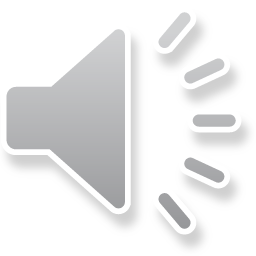 Kesh - not cutting hair.
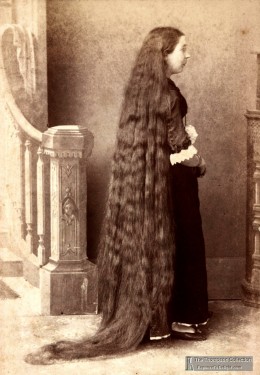 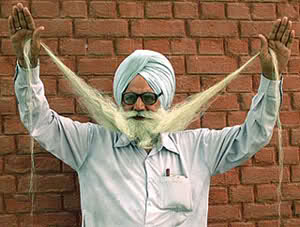 5 K’s of Sikhism
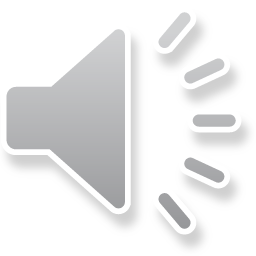 Kara - a steel bracelet
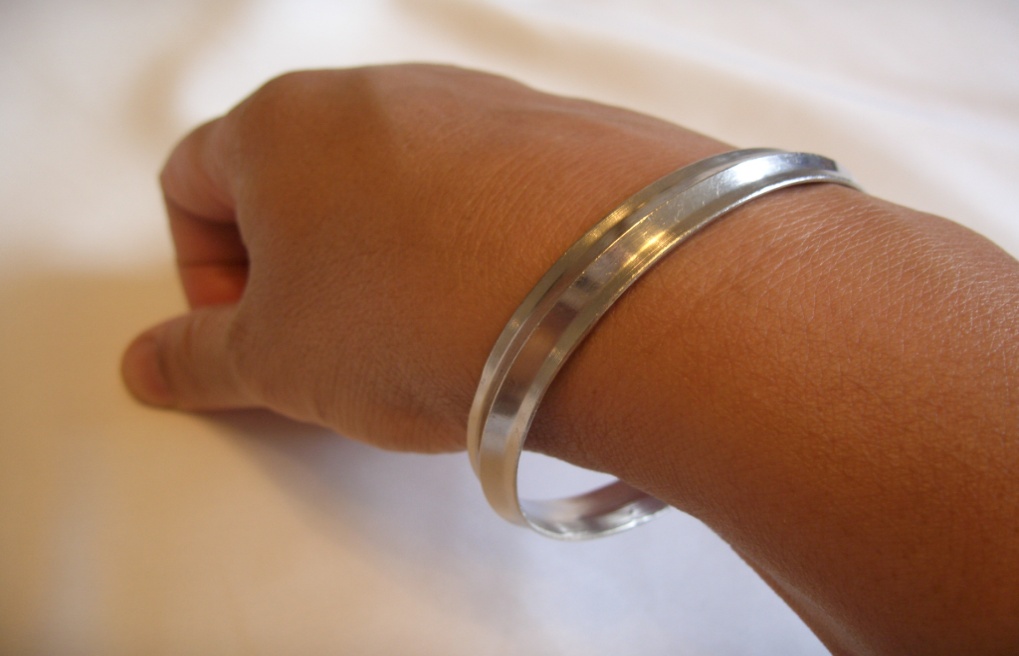 5 K’s of Sikhism
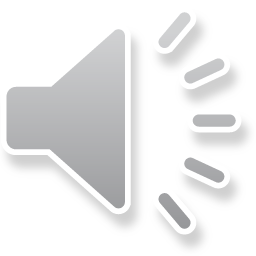 Kanga - a comb.
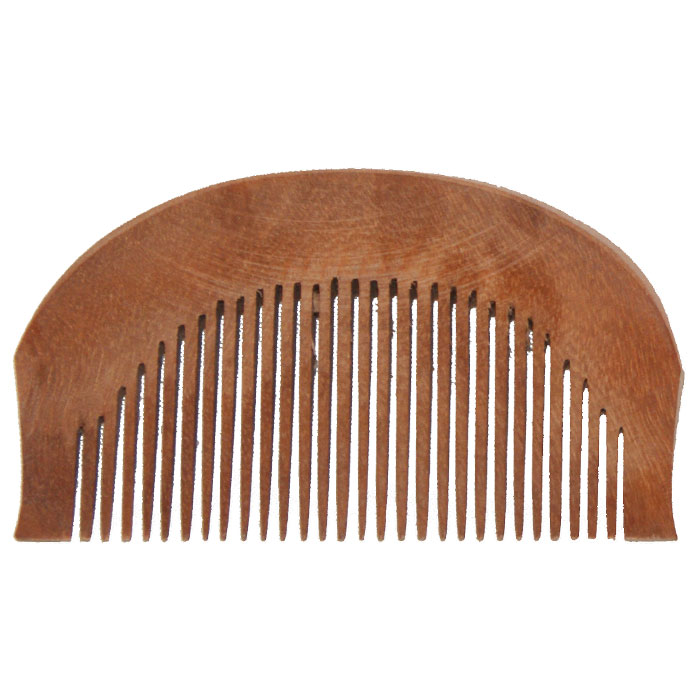 5 K’s of Sikhism
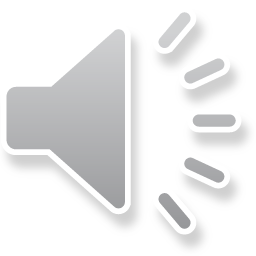 Kaccha - shorts
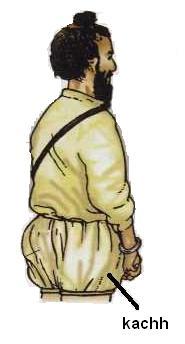 5 K’s of Sikhism
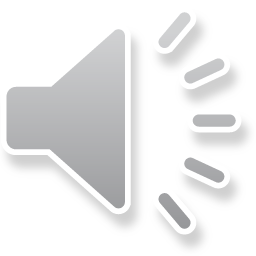 Kirpan - ceremonial dagger.
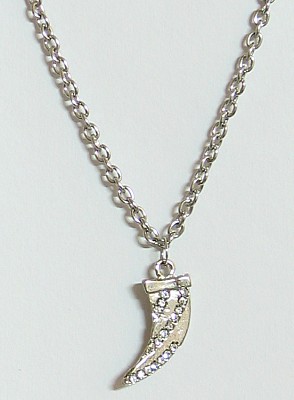 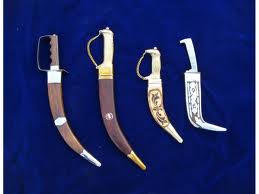 The 5 K’s
Here is an example:
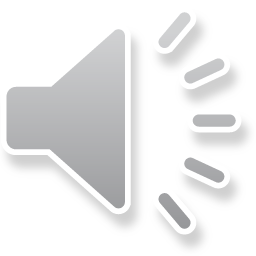 The 5 K’s date from the creation of the Khalsa Panth by Guru Gobind Singh in 1699.
The 5 K’s taken together symbolise that the Sikh who wears them has dedicated themselves to a life of devotion and submission to the Guru.
The 5 K’s are 5 physical symbols worn by Sikhs who have been initiated into the Khalsa.
The five K’s are:
Kesh (uncut hair)
Kara (a steel bracelet)
Kanga (a wooden comb)
Kaccha - also spelt, Kachh, Kachera (cotton underwear)
Kirpan (steel sword)
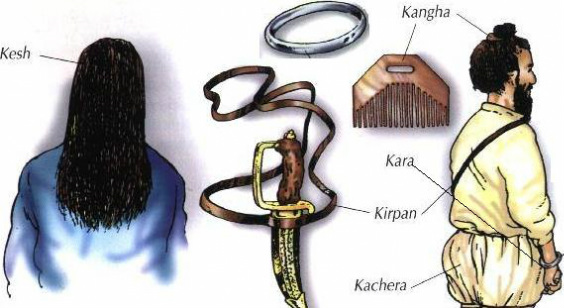